Fig. 1. Uses of OntoMaton: (1) open the OntoMaton-enabled Google Spreadsheet template from the online gallery; (2) ...
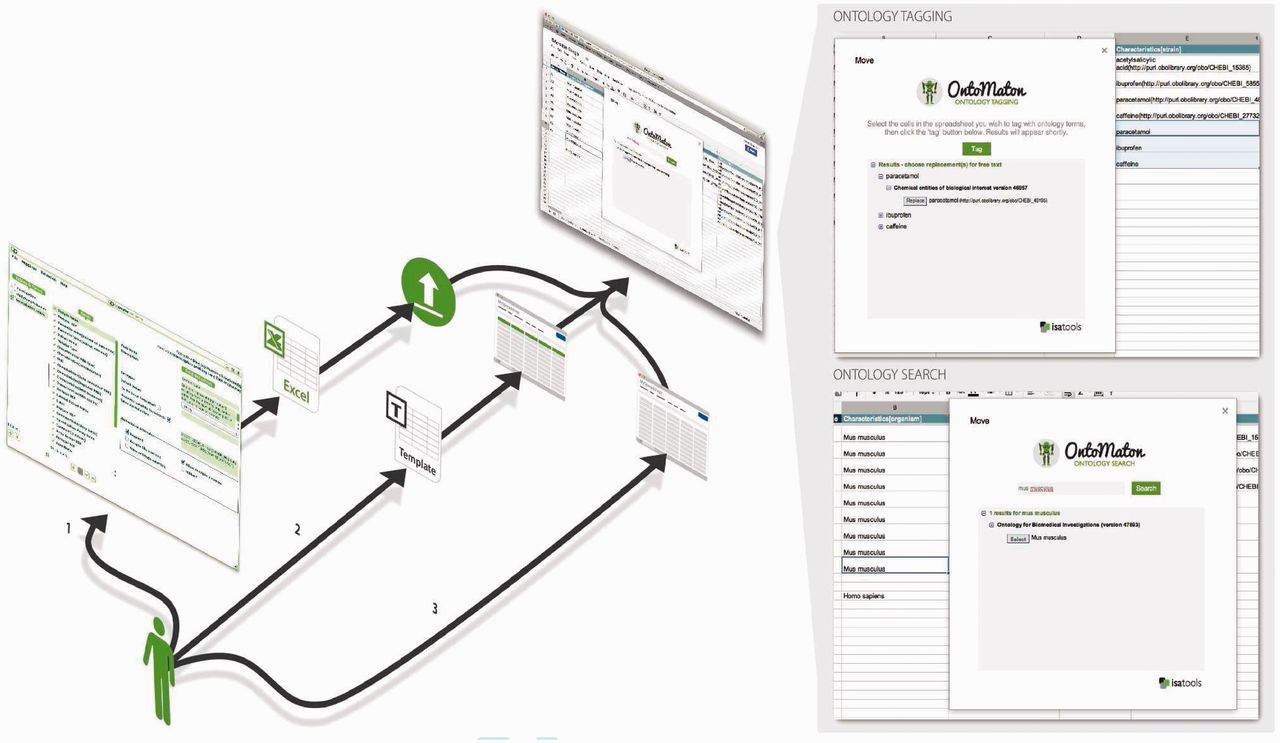 Bioinformatics, Volume 29, Issue 4, February 2013, Pages 525–527, https://doi.org/10.1093/bioinformatics/bts718
The content of this slide may be subject to copyright: please see the slide notes for details.
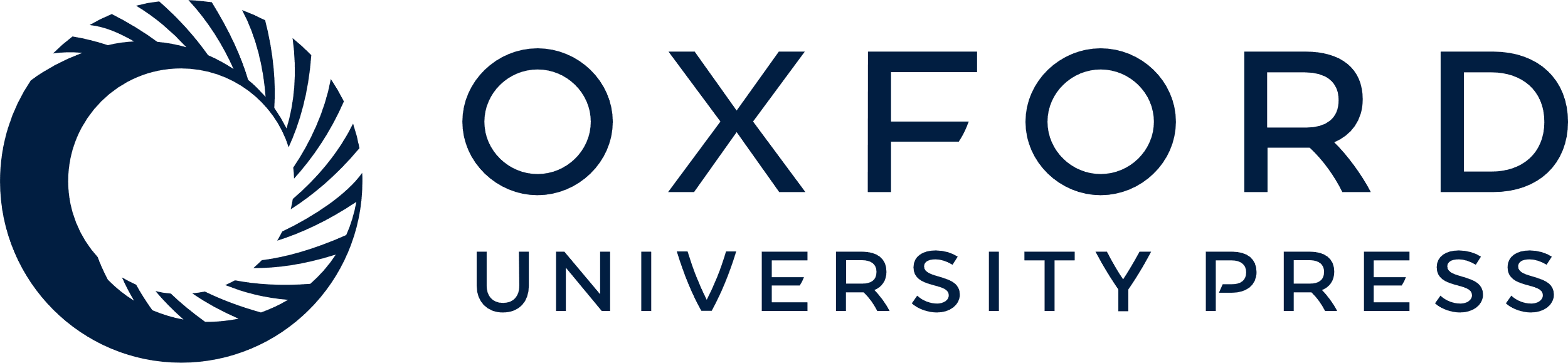 [Speaker Notes: Fig. 1. Uses of OntoMaton: (1) open the OntoMaton-enabled Google Spreadsheet template from the online gallery; (2) create a standard Google Spreadsheet and install OntoMaton within that; or (3) as part of the ISA suite, export an Excel template from ISAconfigurator and upload it into Google Spreadsheets


Unless provided in the caption above, the following copyright applies to the content of this slide: © The Author 2012. Published by Oxford University Press on behalf of The Society for Financial Studies.This is an Open Access article distributed under the terms of the Creative Commons Attribution License (http://creativecommons.org/licenses/by/3.0/), which permits unrestricted reuse, distribution, and reproduction in any medium, provided the original work is properly cited]